Conceptual Dynamics
Part II: Particle Kinematics
Chapter 3 
Kinematics of Particles  
Plane Curvilinear Motion
n-t Coordinates
n-t Coordinate System
n-t coordinate system
Solving for the acceleration of Car A would be difficult using x-y coordinates. 
x-y is good for straight line motion.
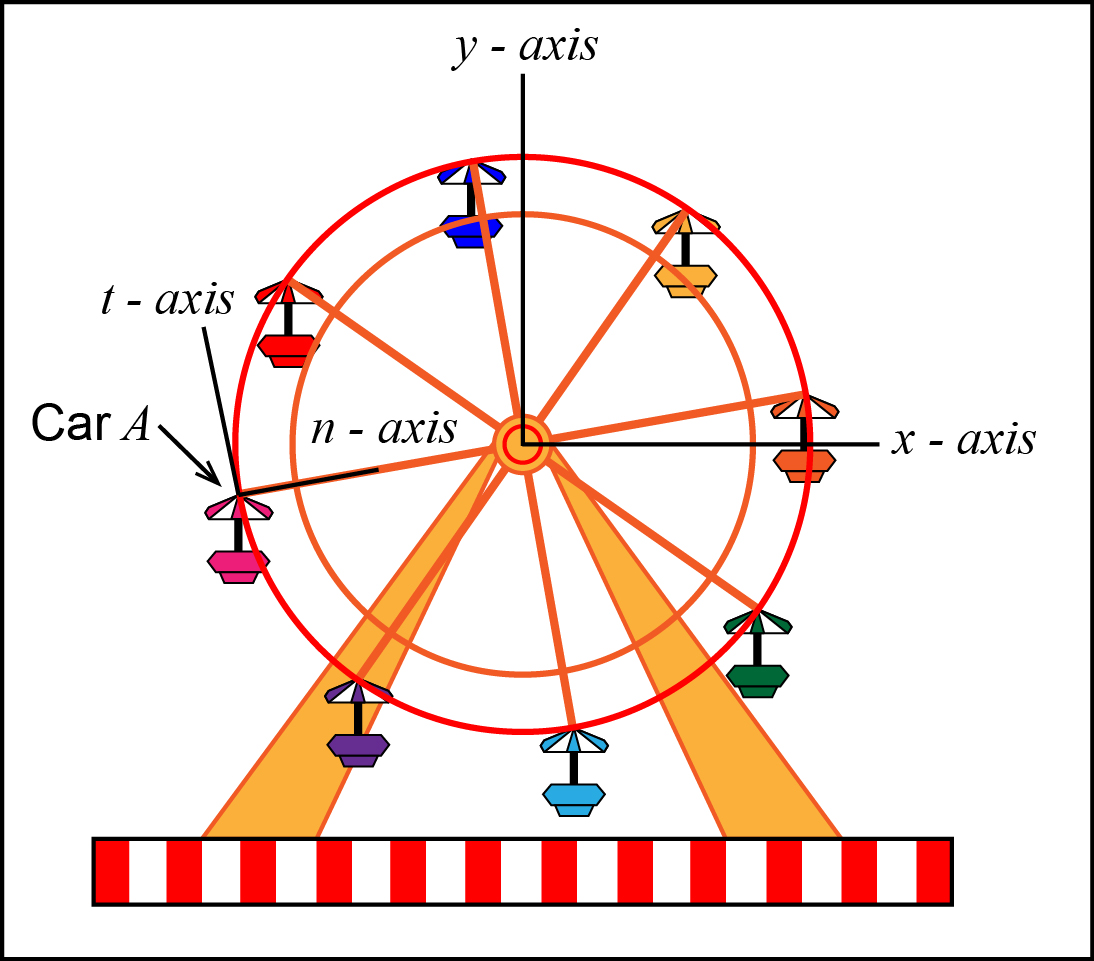 n-t coordinate system
n-t coordinates are more natural for curved paths that are known.
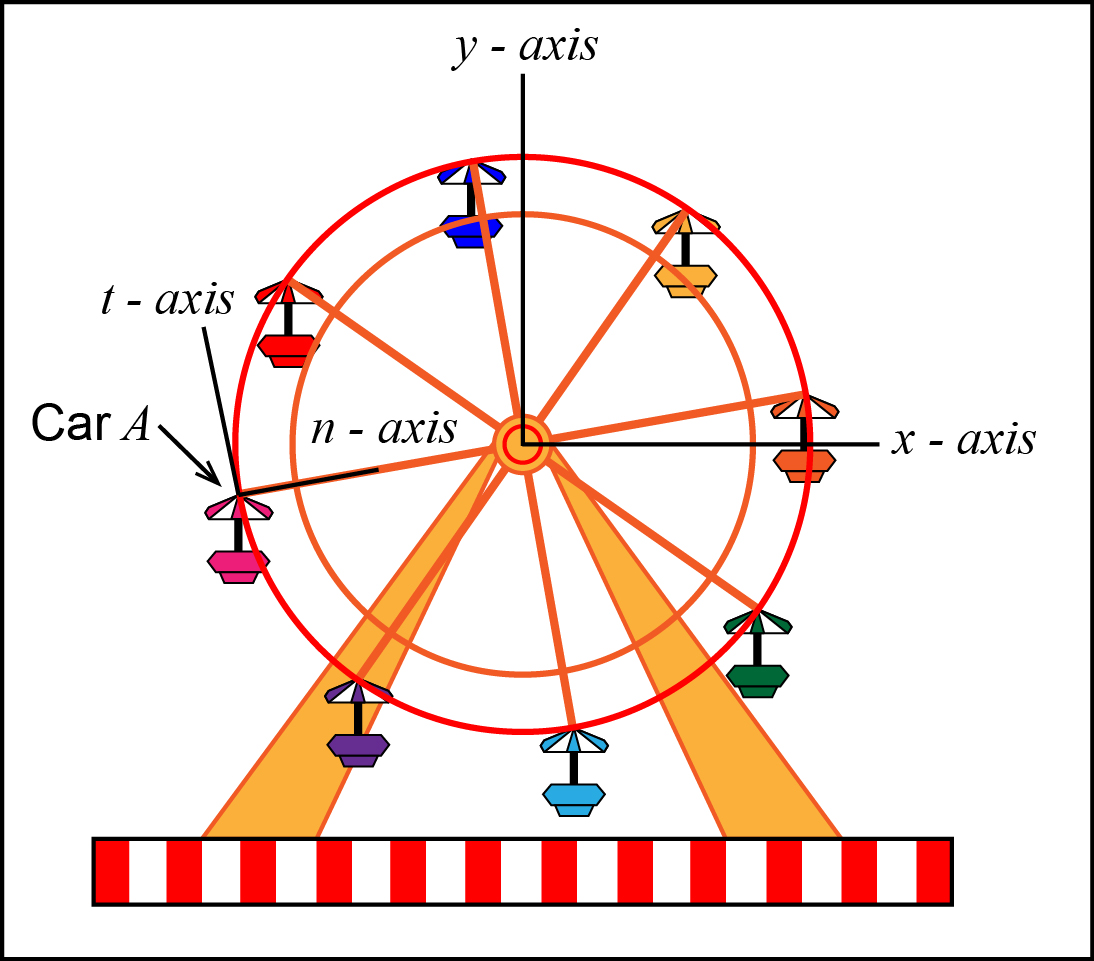 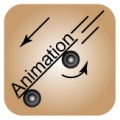 Normal & Tangential Coor. Sys.
Used when the path of the particle is known.
Body fixed coordinate frame
Attached to and moves with the particle.
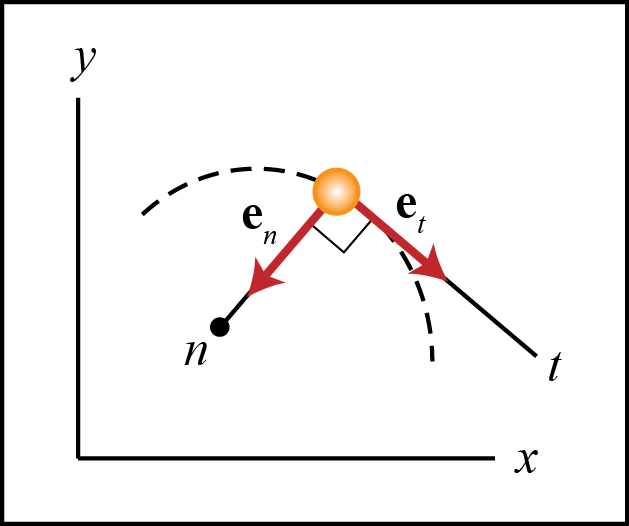 Normal & Tangential Coor. Sys.
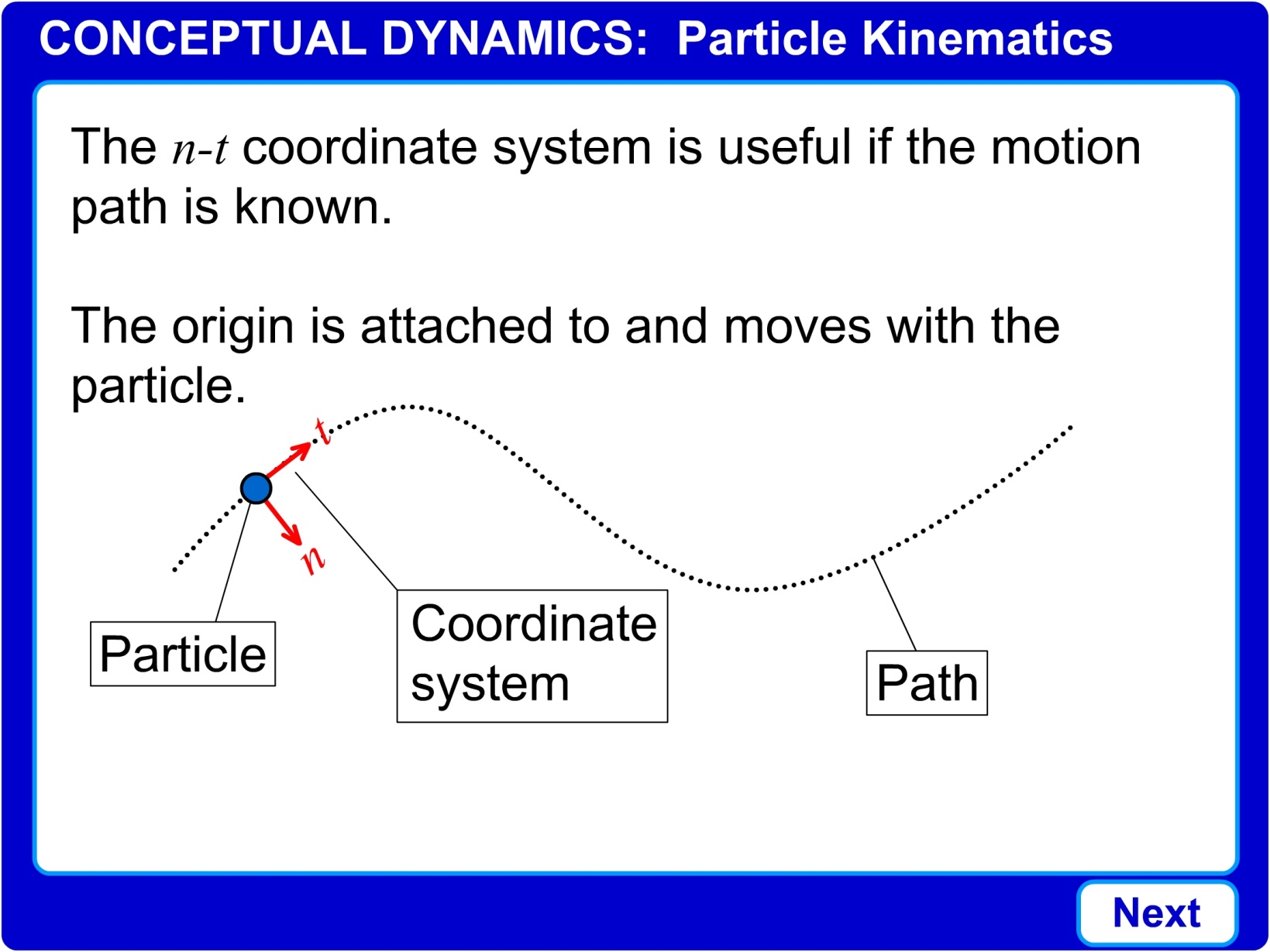 Normal & Tangential Coor. Sys.
t - axis: The positive t – axis is in the direction of motion, tangent to the path curve.
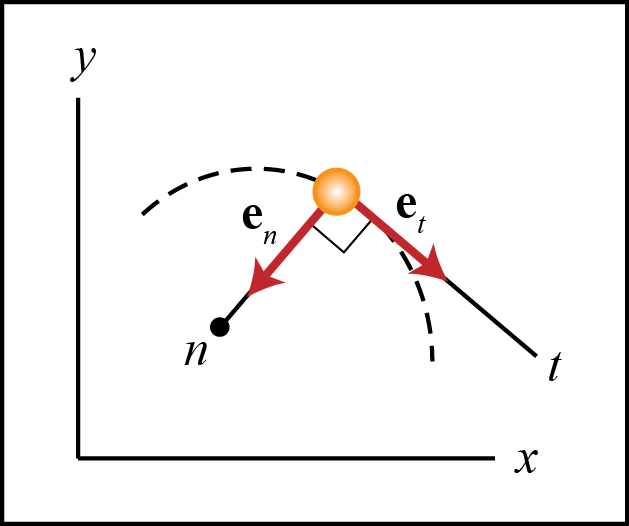 Normal & Tangential Coor. Sys.
n – axis: The positive n – axis is perpendicular to the t – axis and is directed toward the center of curvature.
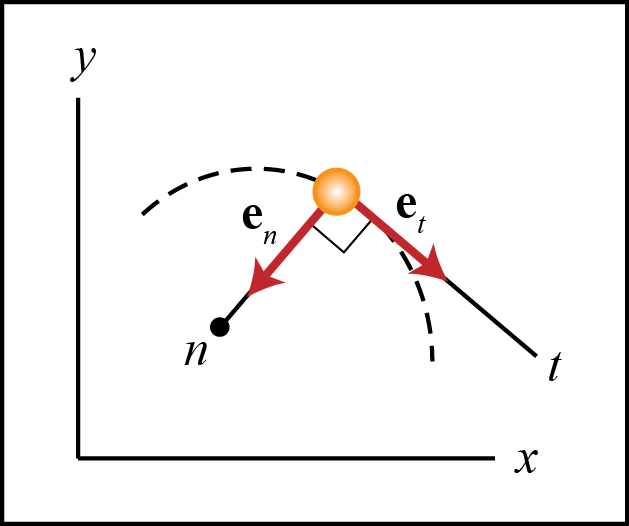 Example 3.3-1
Draw the n-t axes for the two particles.  
C denotes the center of curvature.
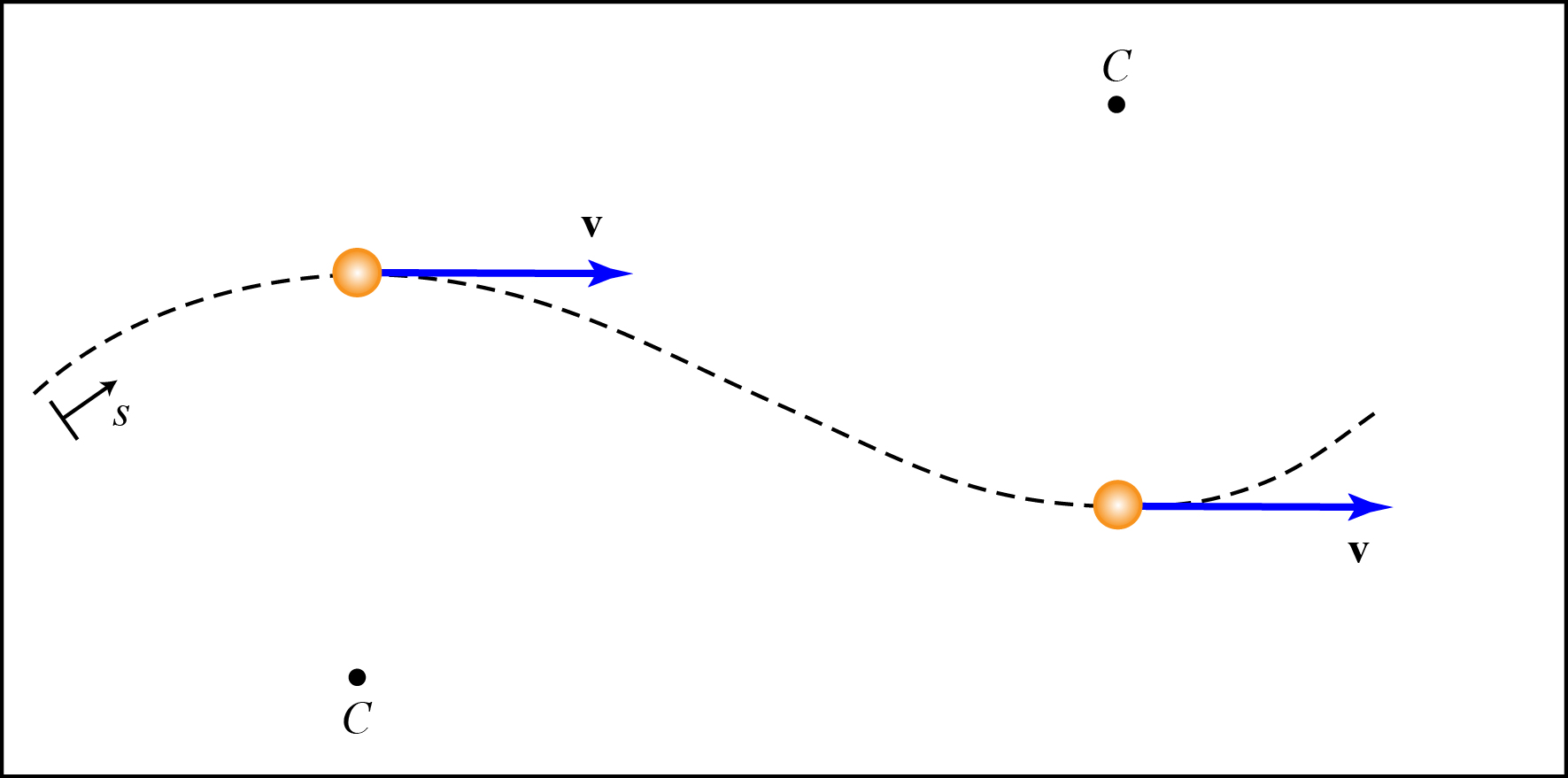 Example 3.3-1
Draw the n-t axes for the two particles.  
C denotes the center of curvature.
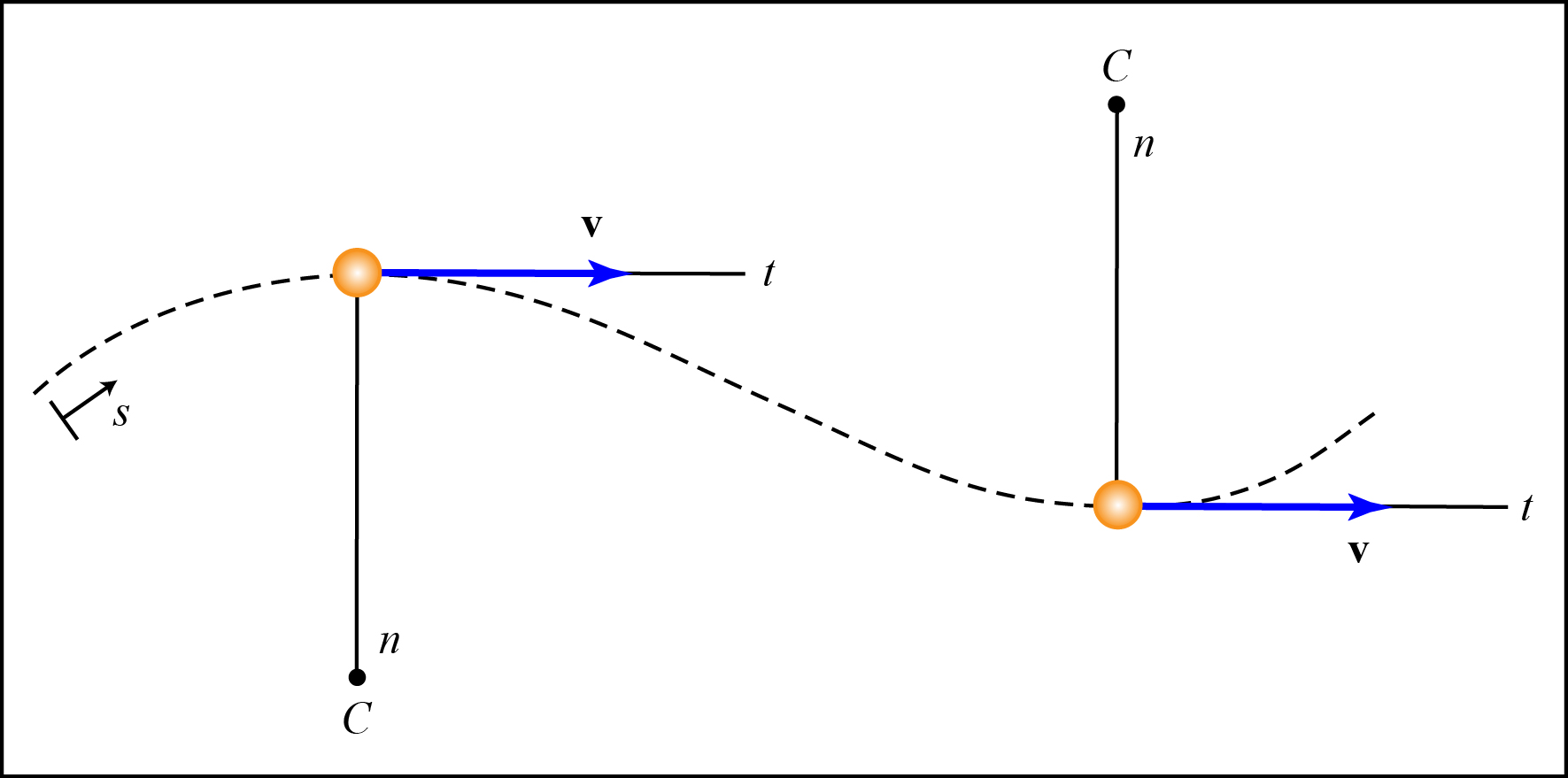 Velocity
Velocity
Velocity is the time rate of change of position.
Velocity is always tangent to the path.
t-axis is always tangent to the path.
Example 3.3-2
Derive the following speed equation with the help of the figure.
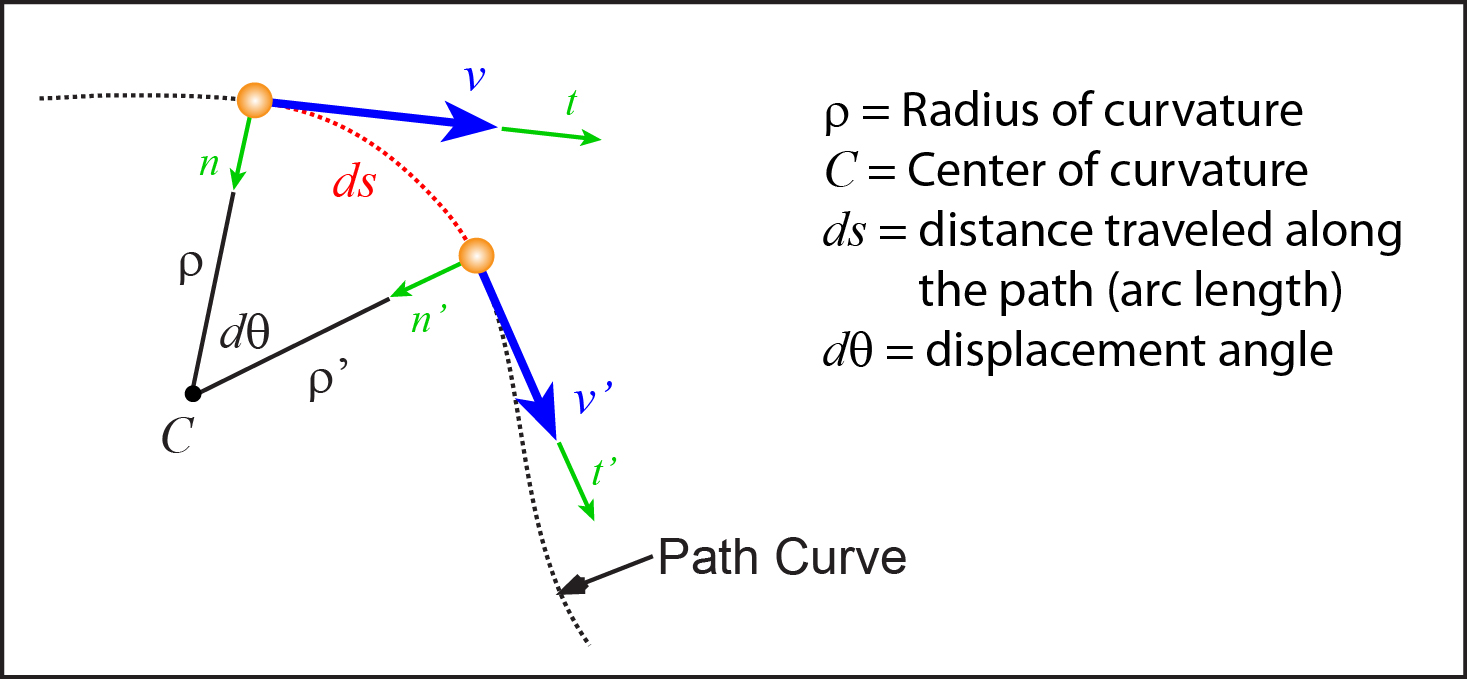 Example 3.3-2
What is the general calculus equation for the velocity?
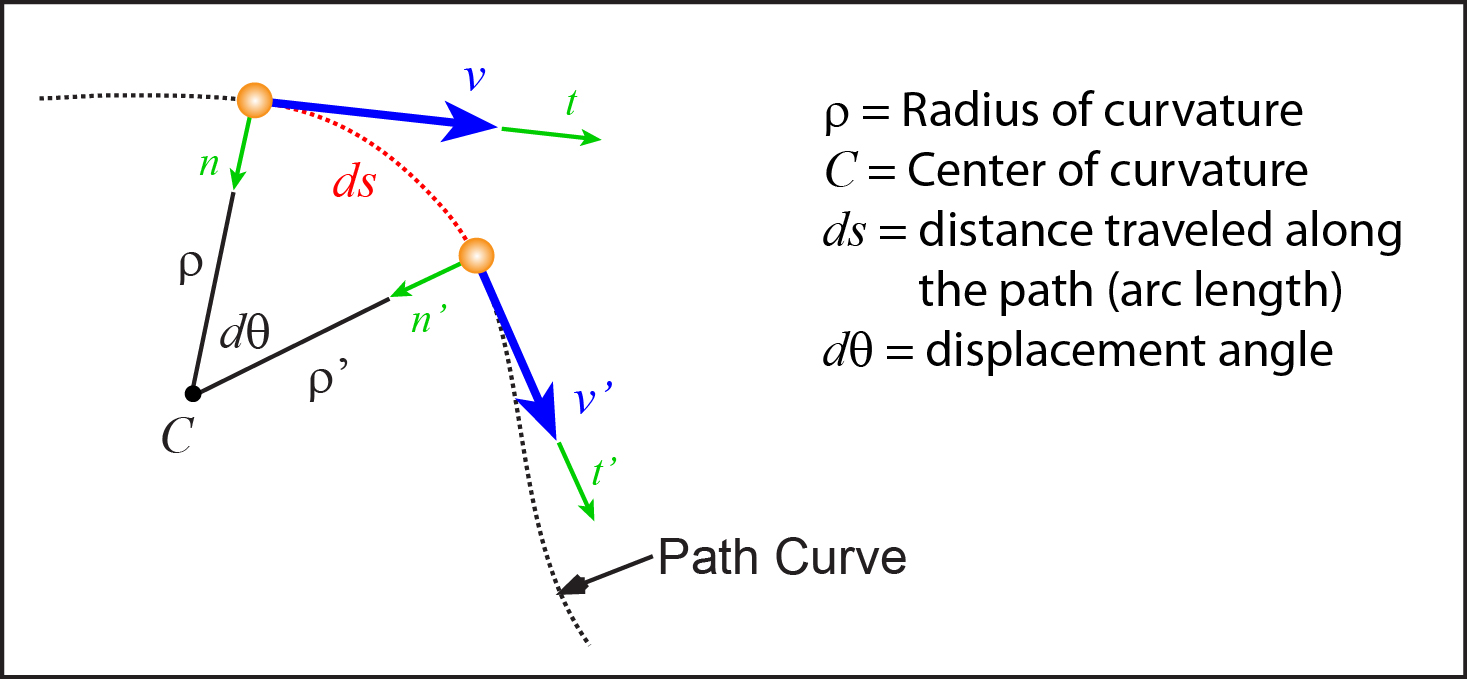 Example 3.3-2
What is the length of ds?
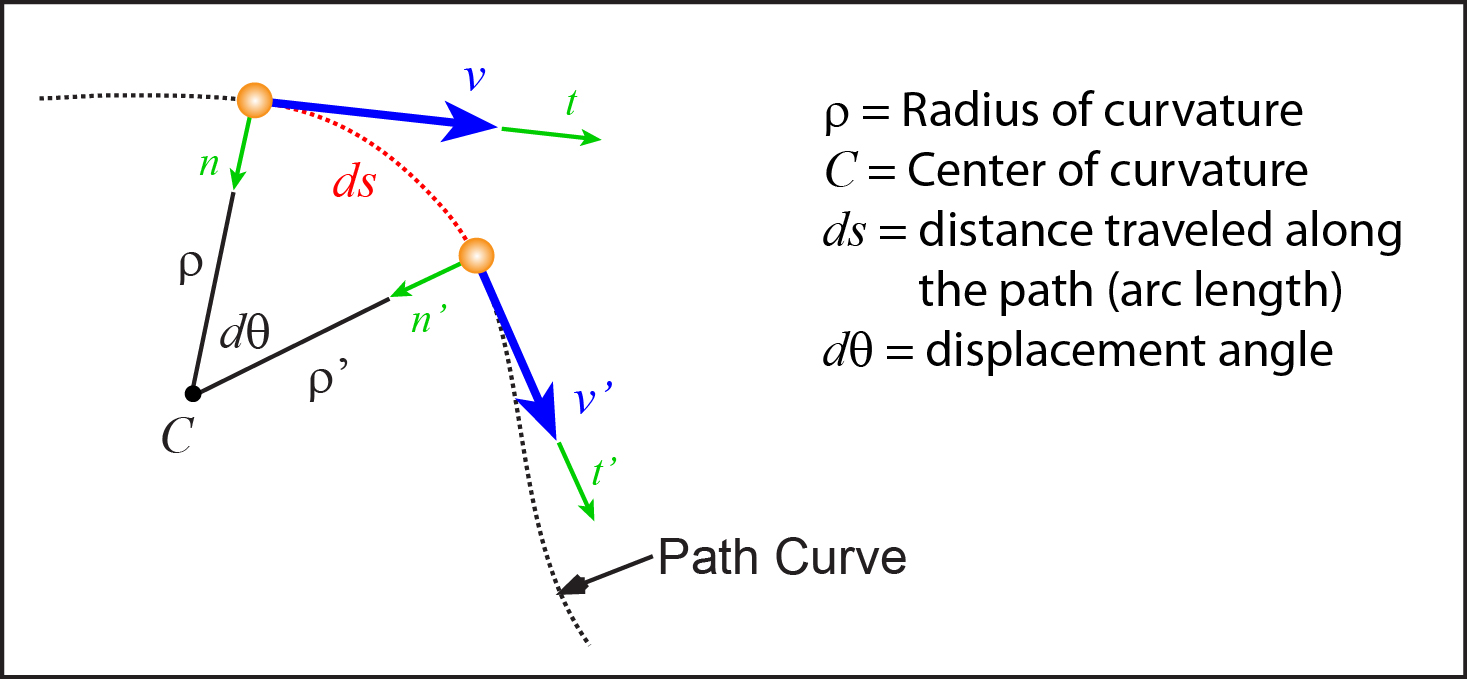 Example 3.3-2
Derive the velocity equation.
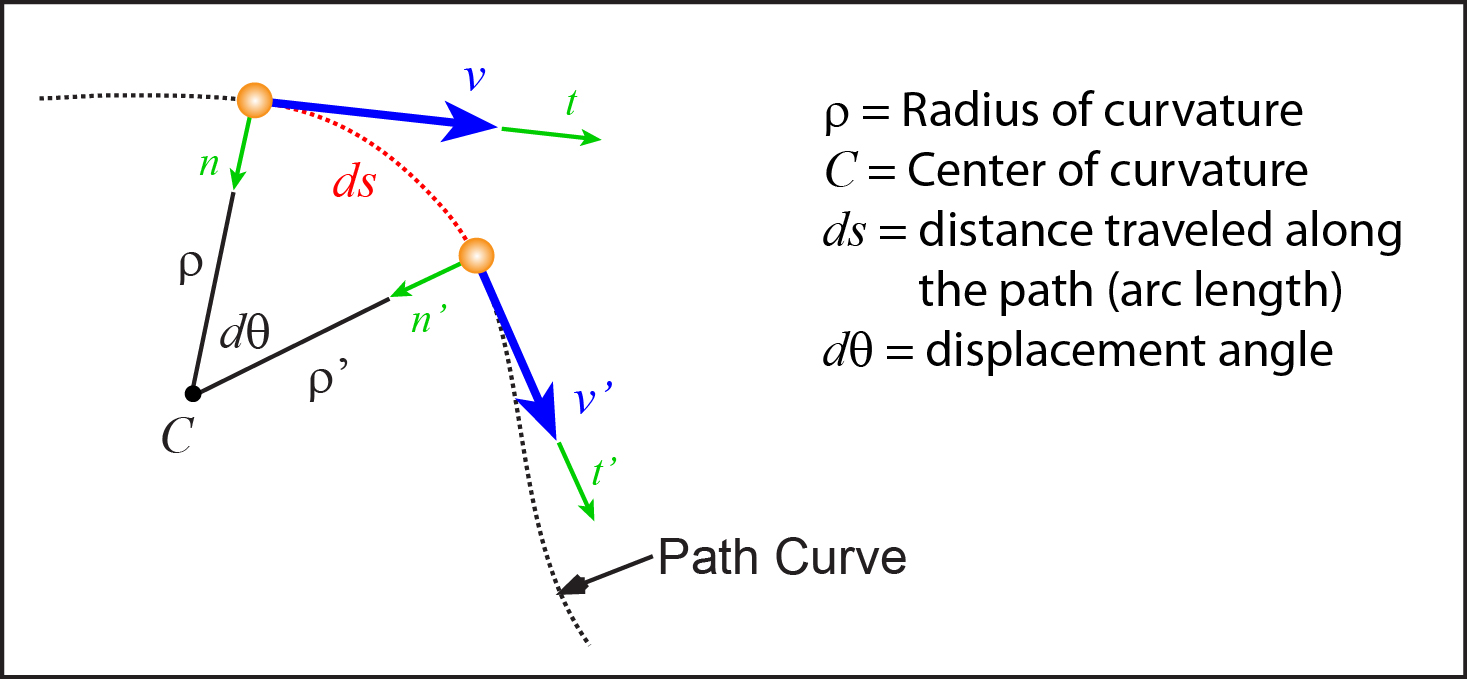 Example 3.3-2
Derive the velocity equation.
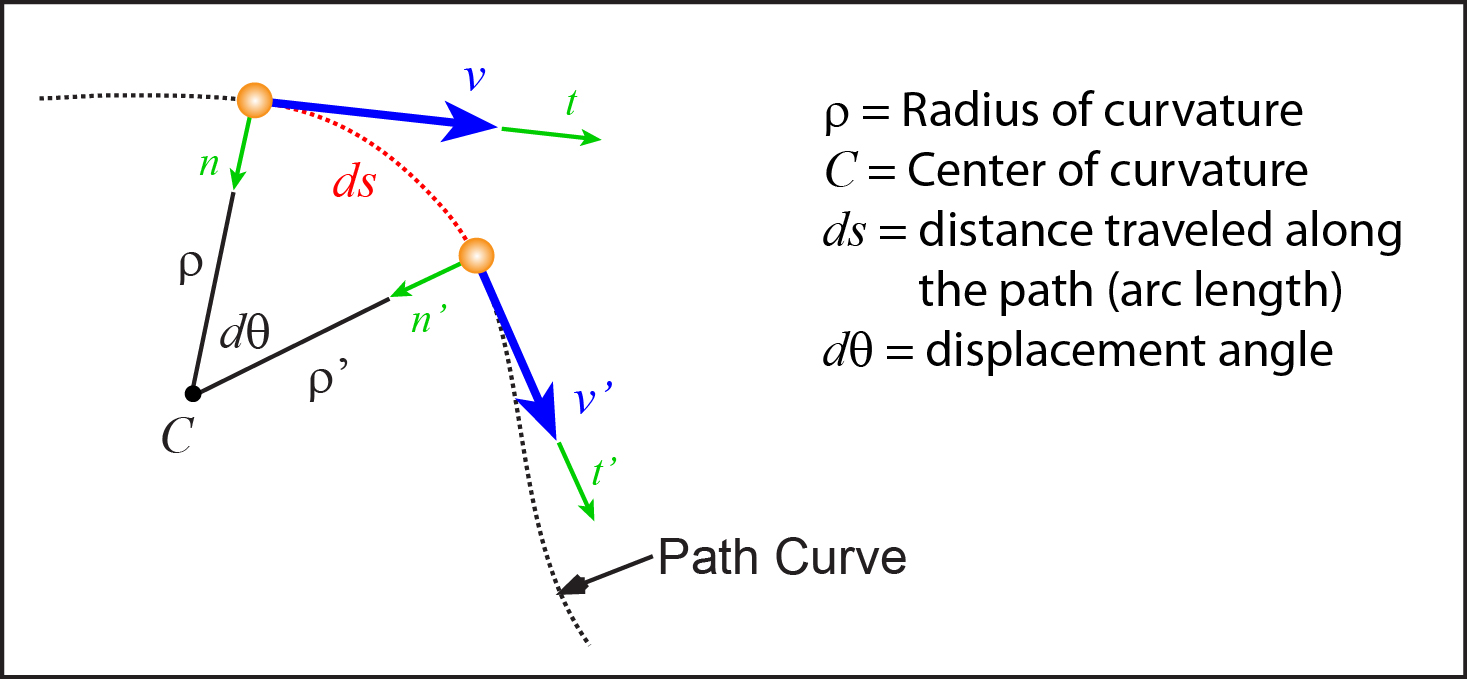 Acceleration
Acceleration
Acceleration: Time rate of change of velocity.
Use the product rule to take the derivative of the velocity.


Does           like         ?
No.             The t – axis changes direction.
Acceleration
Acceleration: Time rate of change of velocity.



This is not a very useful form of the acceleration equation. We need to find out what      equals.
Acceleration
We need to know both the magnitude and direction of
Acceleration
Direction of det /dt : As ds becomes smaller and smaller,      will begin to point in what direction?
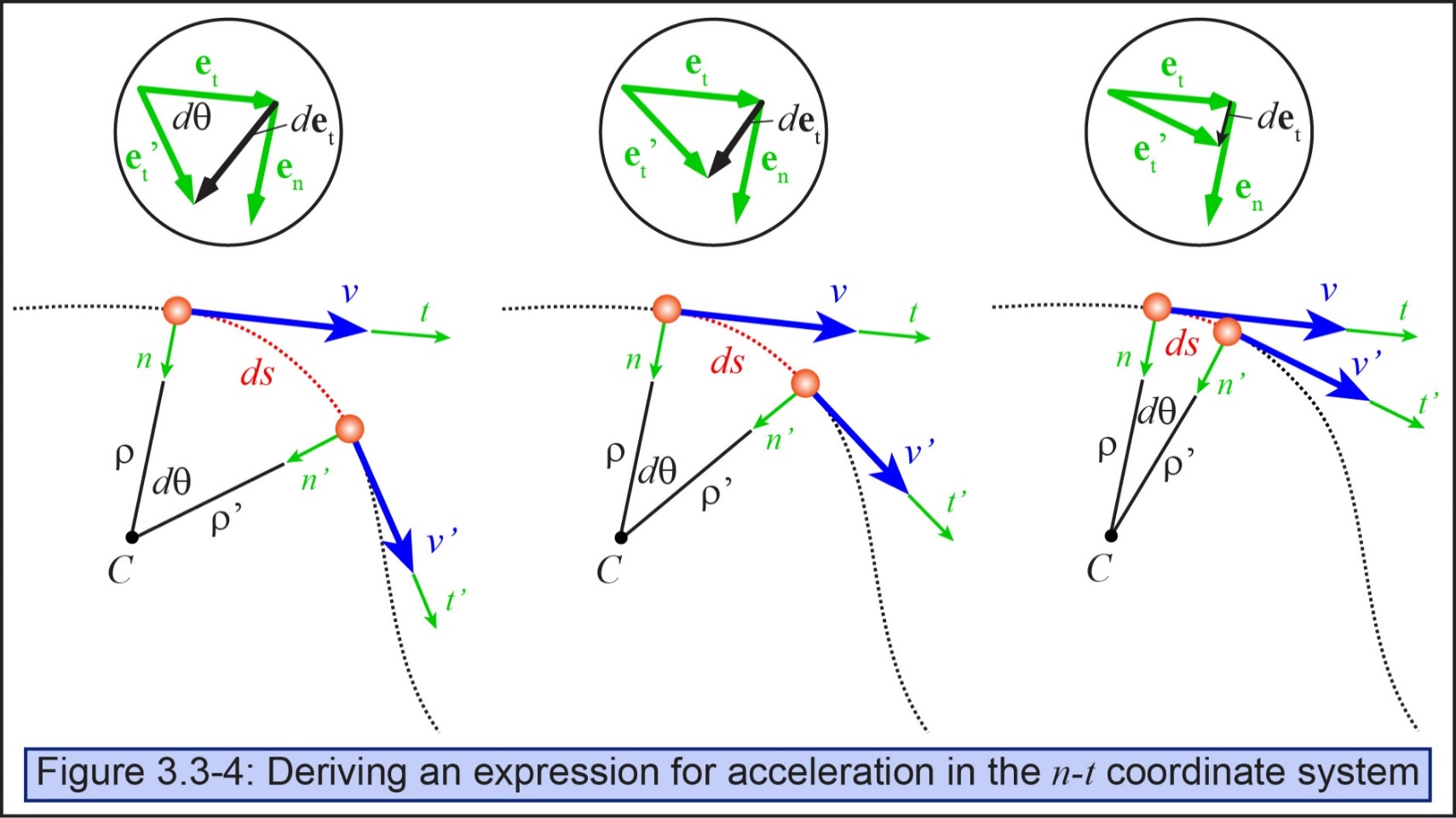 Acceleration
Direction of det /dt : As ds becomes smaller and smaller,      will begin to point in what direction?
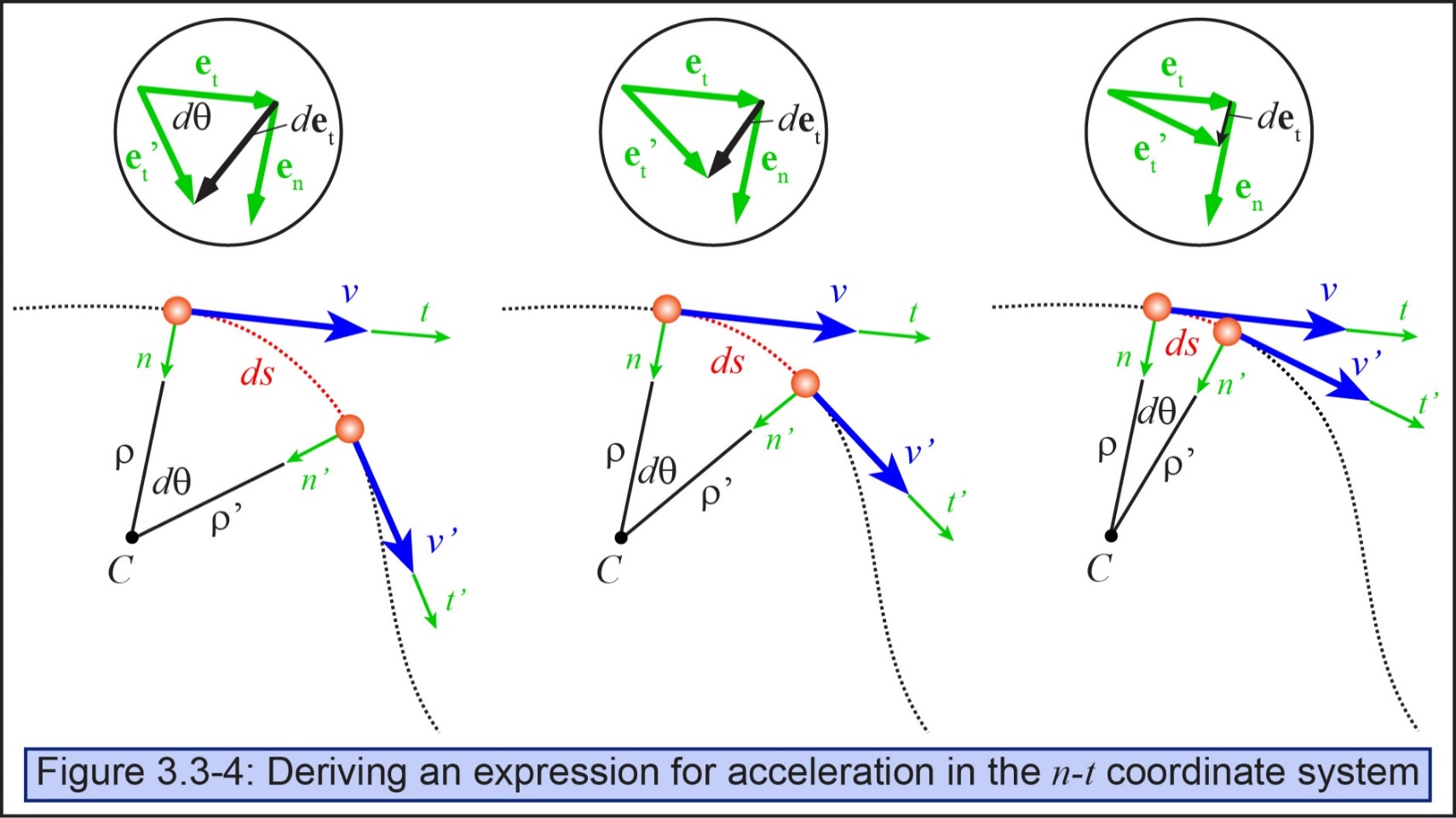 Acceleration
Magnitude of    : When ds becomes infinitesimally small,     can be estimated by the arc length between     and     .

What is the magnitude 
   of      ?
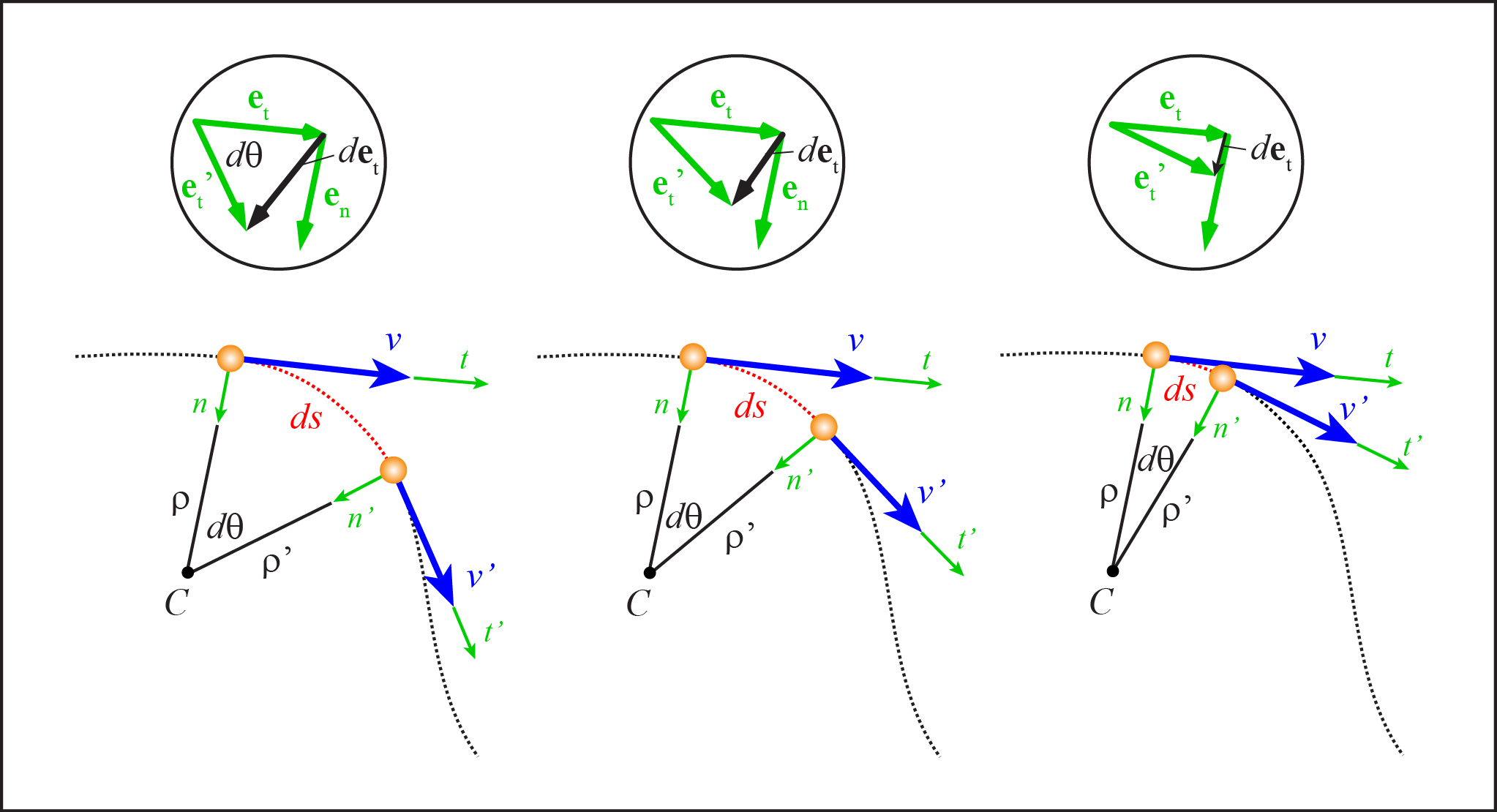 Acceleration
Magnitude of    : When ds becomes infinitesimally small,     can be estimated by the arc length between     and     .

What is the magnitude 
   of      ?
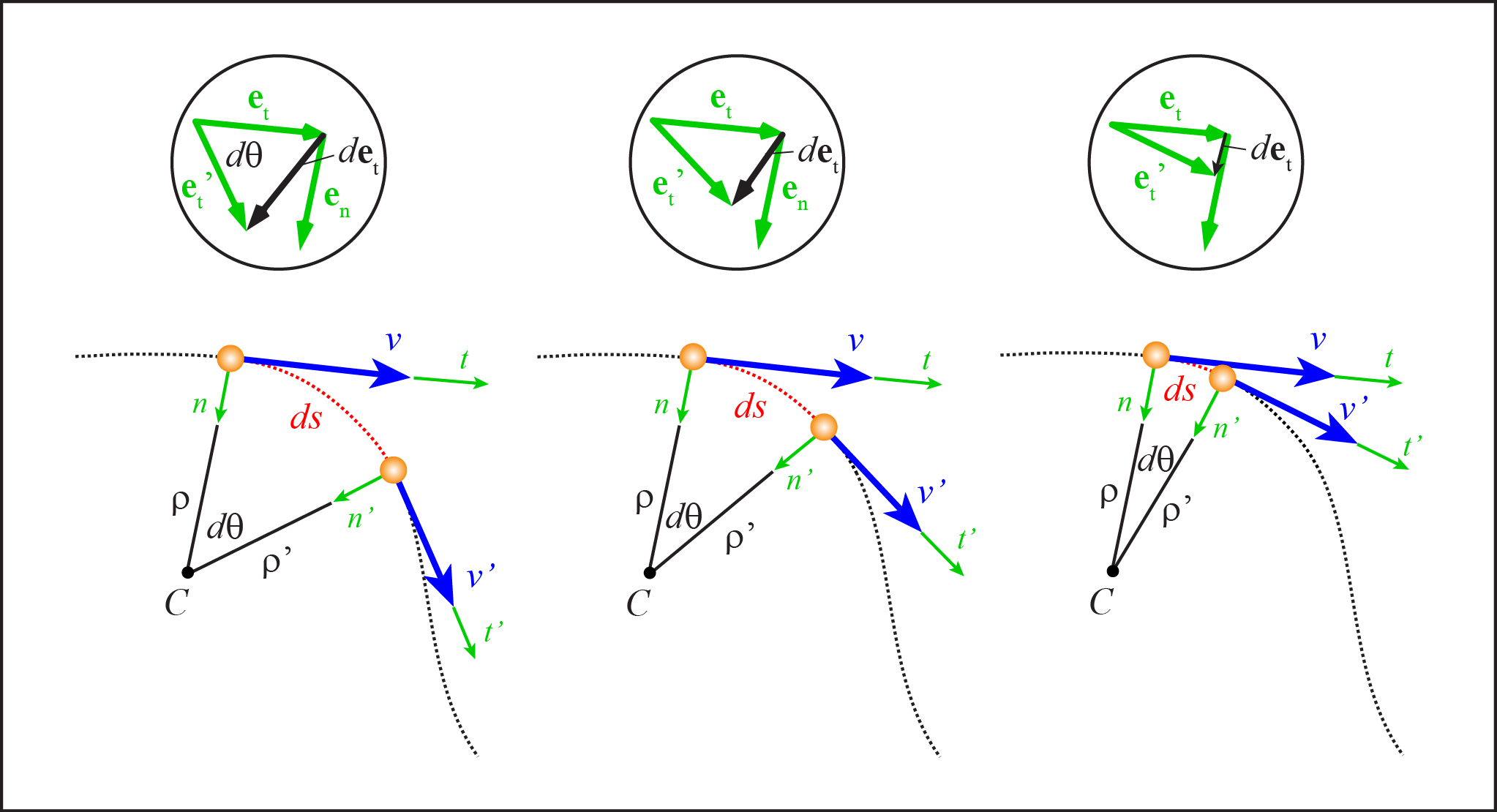 dq
Acceleration
Take the time derivative of both sides.
Acceleration
Use the velocity equation to determine the value of     ?
Acceleration
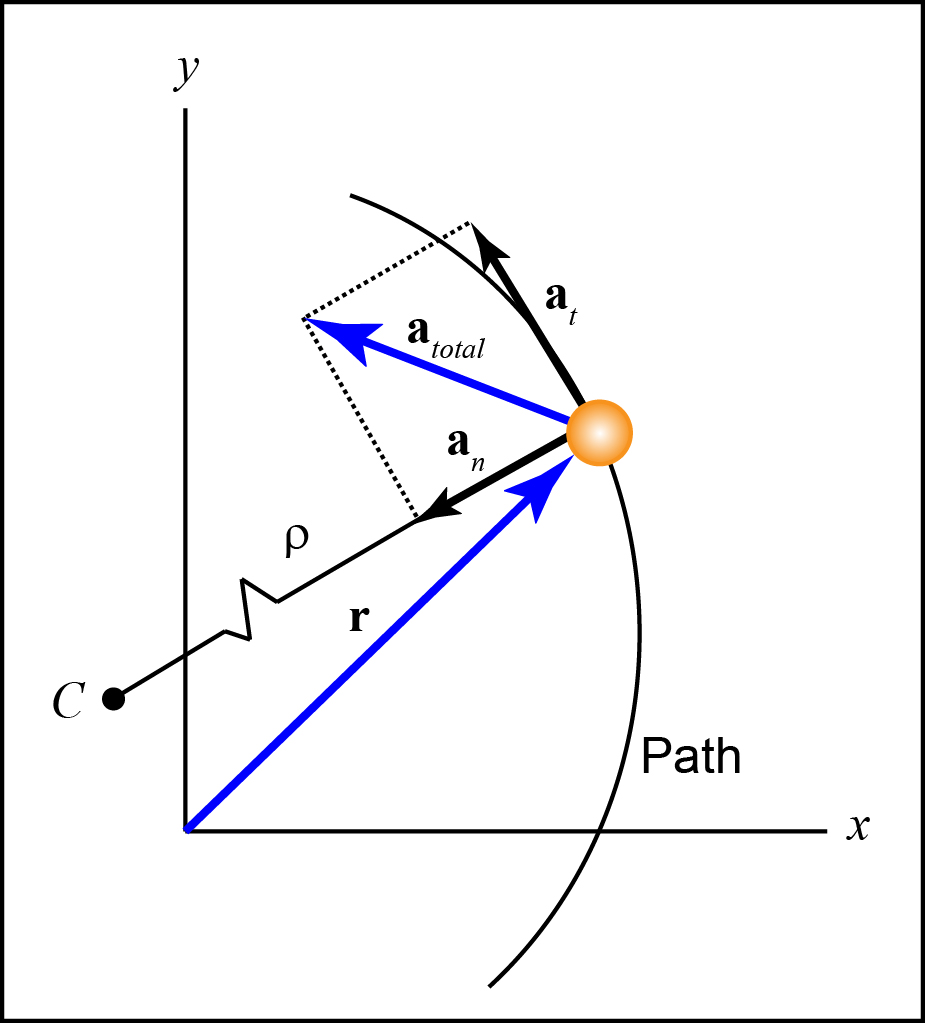 Acceleration
A particle’s acceleration is always nonzero if the particle is moving on a curve, even if its speed is constant. Why?
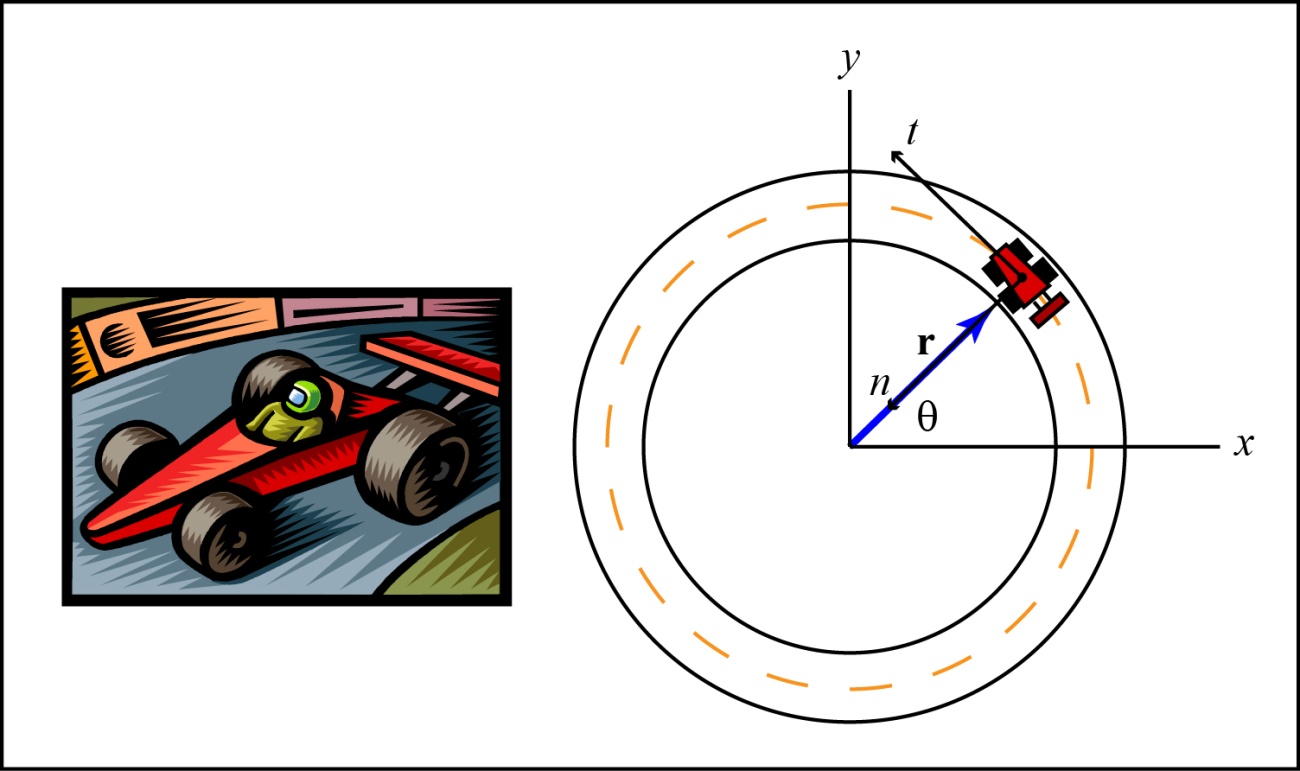 Acceleration
A particle’s acceleration is always nonzero if the particle is moving on a curve, even if its speed is constant. Why?
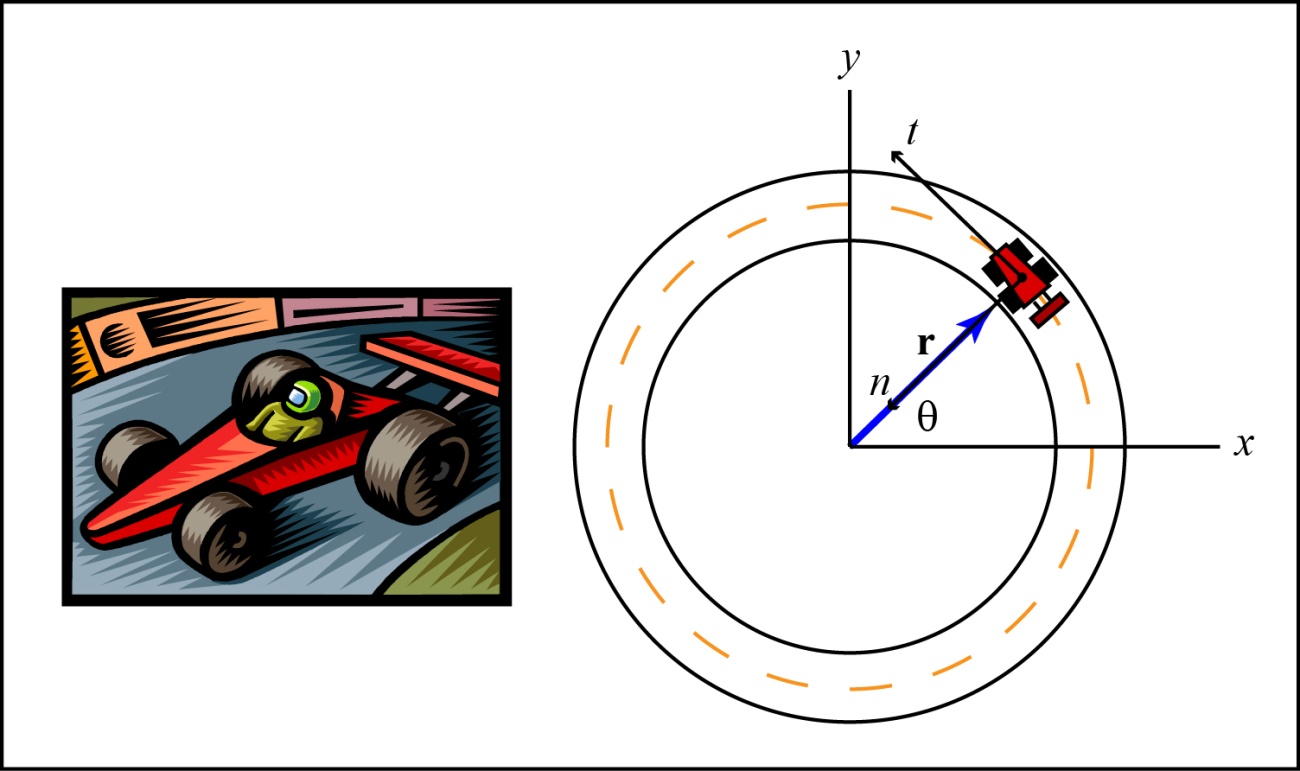 Velocity changes 
direction.
A constant speed
only means that
at = 0.
Acceleration
What does     represent in the above equation?
Acceleration
What does     represent in the above equation?
The increase in speed.

Car:  Stepping on the gas pedal.
Acceleration
What does            represent in the above equation?
Acceleration
What does            represent in the above equation?
Acceleration due to a change in direction.

Car:  Turning the steering wheel.
Important Equations
Used if the path curve is a 
given function ( f (x) )
Circular Motion
Circular Motion
Consider a car that travels around a circular test track of radius r.
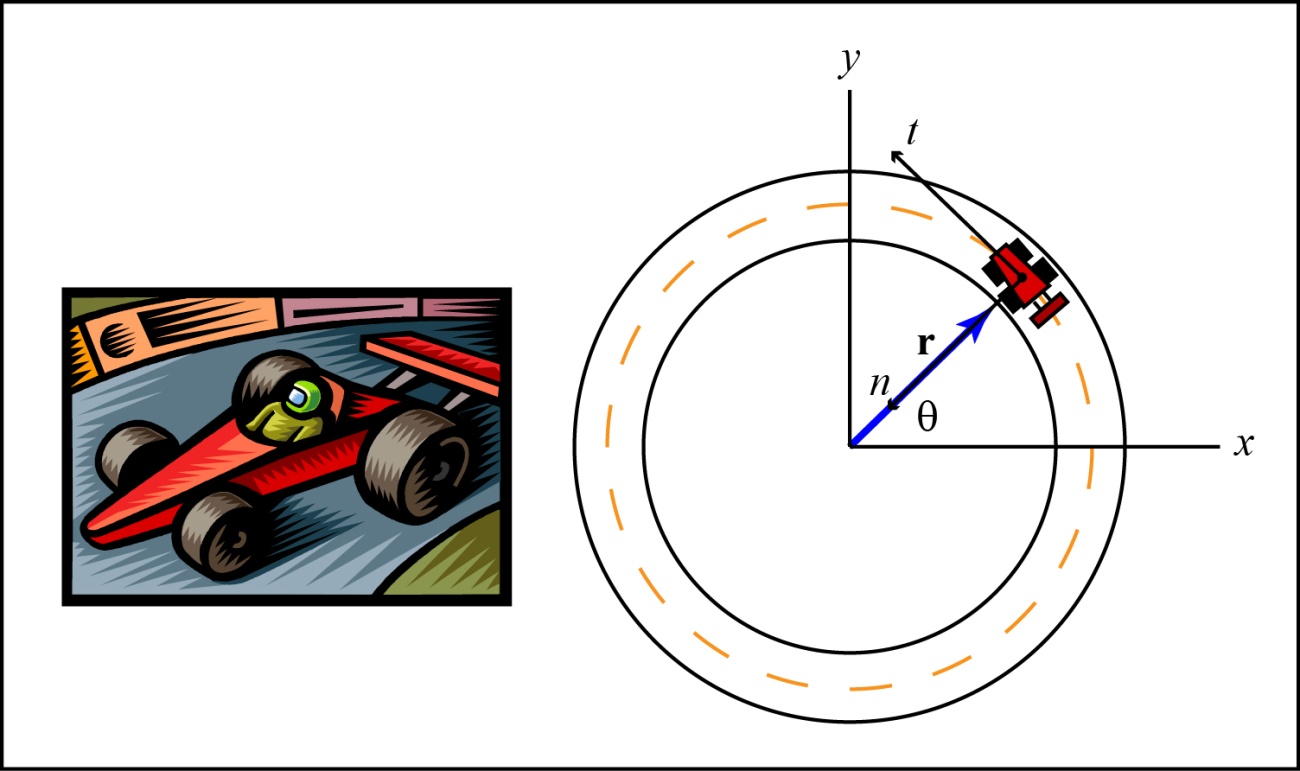 Circular Motion
The n-t coordinate velocity and acceleration equations are given.
What remains constant when considering circular motion?
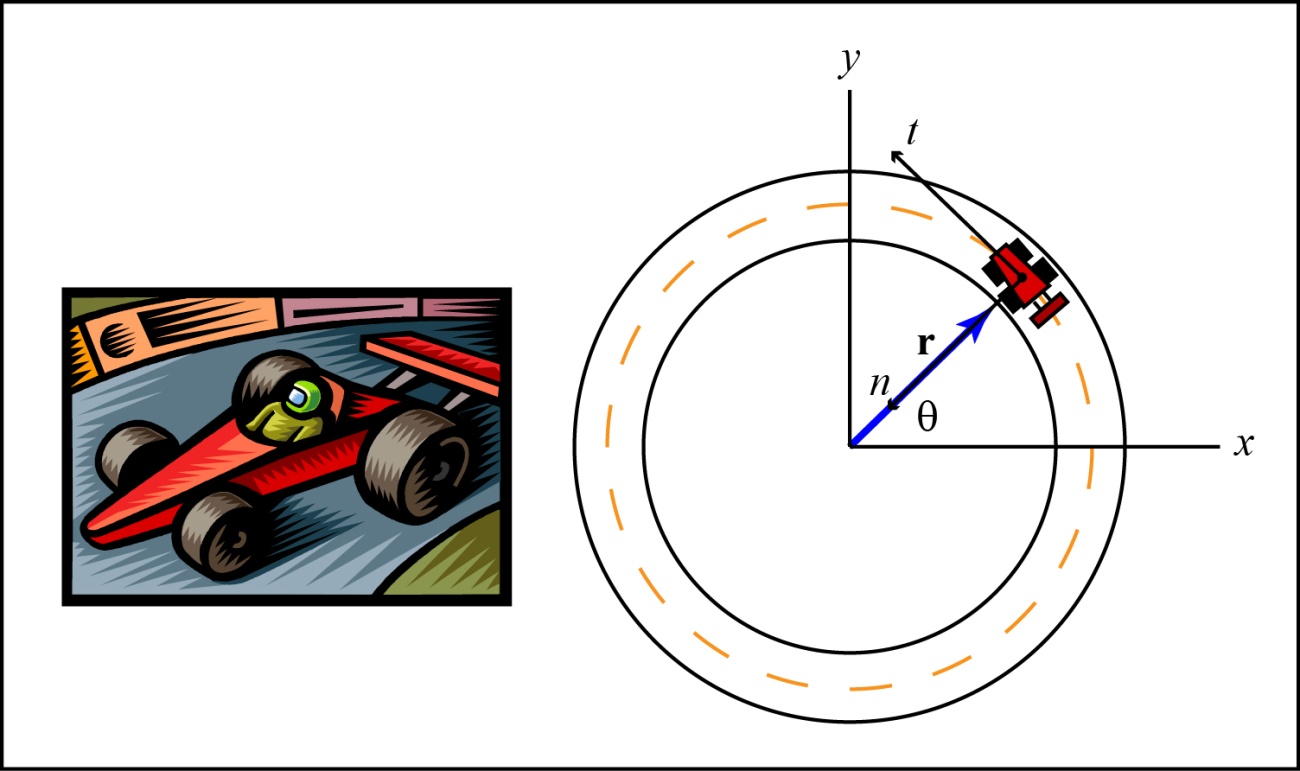 Circular Motion
The radius is constant (r = r).
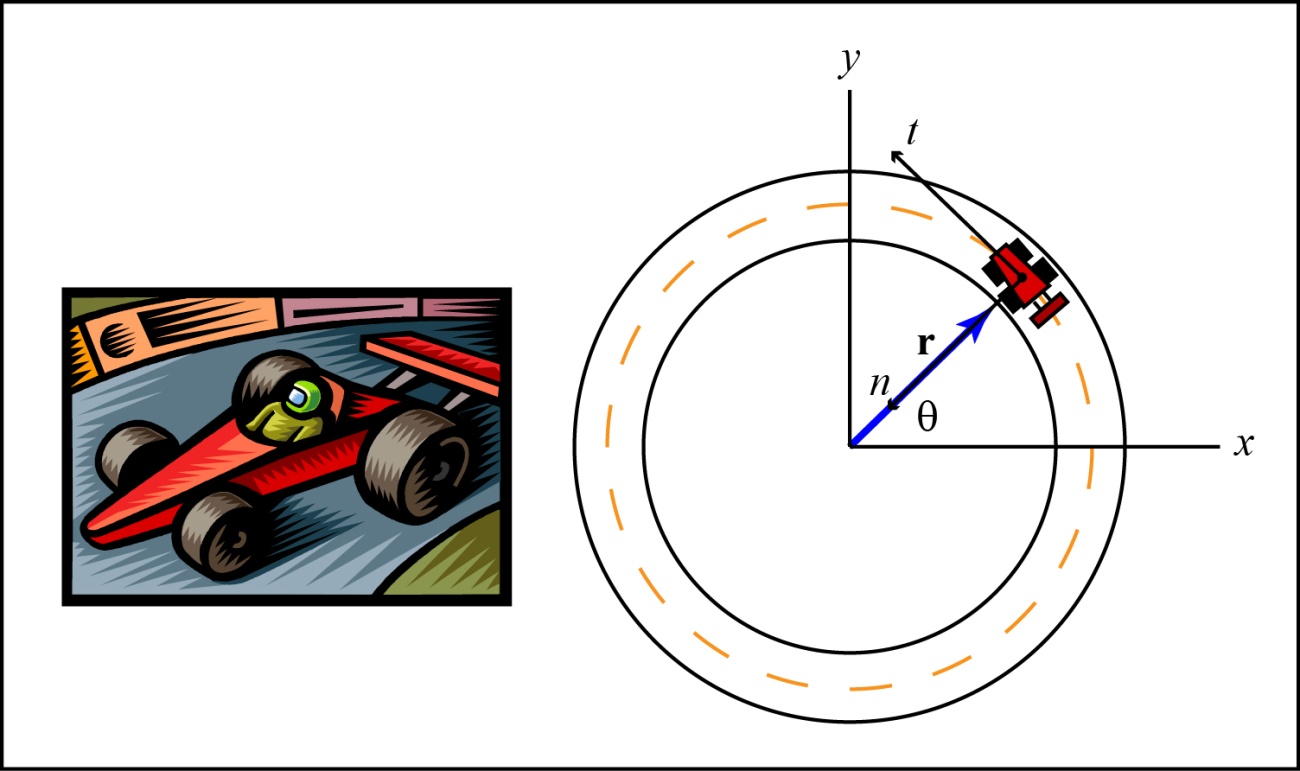 Circular Motion
We can rearrange these equation further.
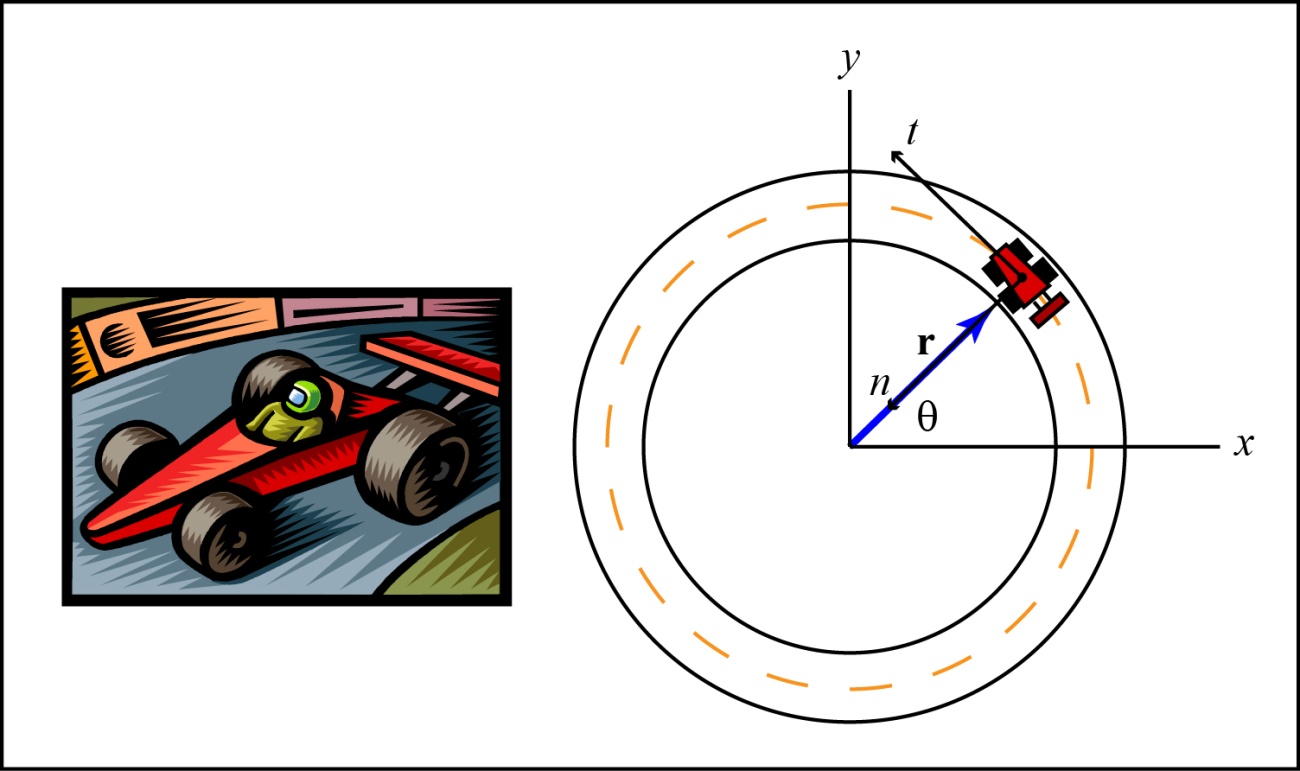 Conceptual Example 3.3-3
Consider the ski jumper shown in the figure.  Neglect surface friction and air resistance.  Determine the direction of the velocity and acceleration of the skier at position A, B and C.  Use the arrow diagram to describe the direction.
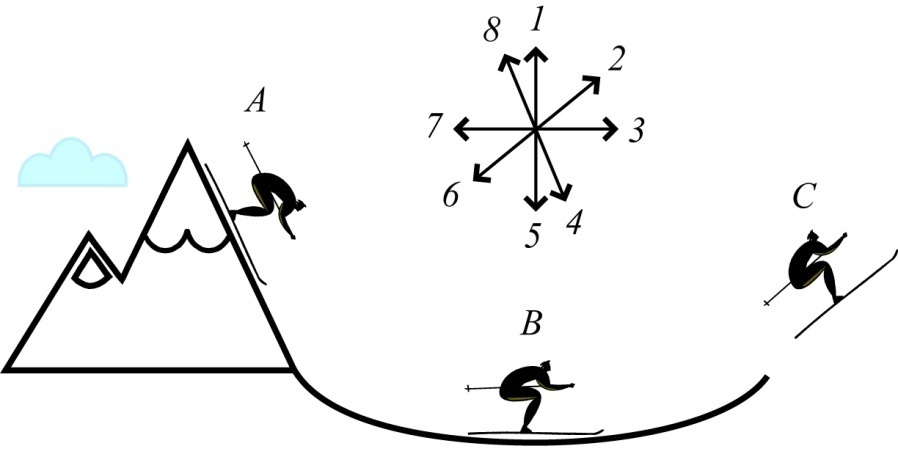 Conceptual Example 3.3-3
What direction is the acceleration of the skier at position A, B and C.
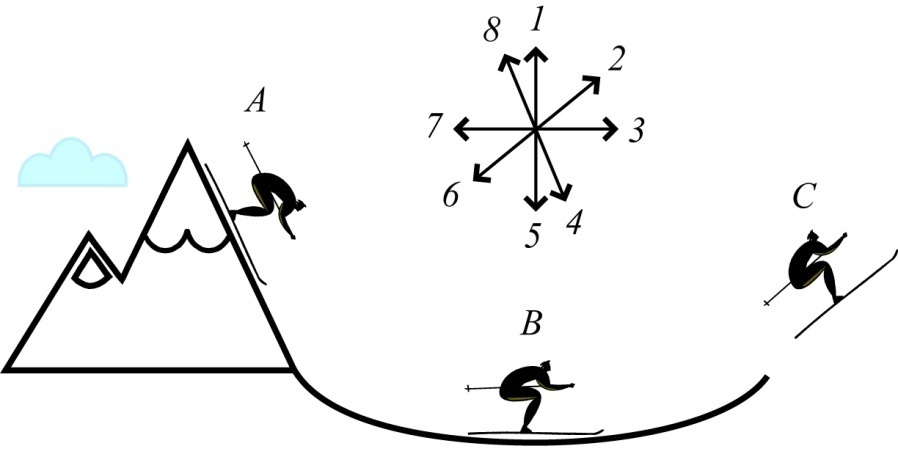 Conceptual Example 3.3-3
What direction is the acceleration of the skier at position A, B and C.
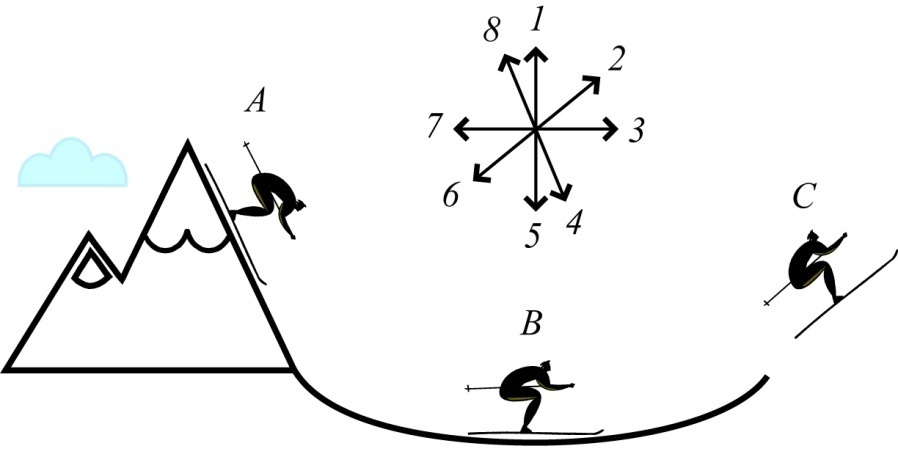 A
Conceptual Example 3.3-3
What direction is the acceleration of the skier at position A, B and C.
B
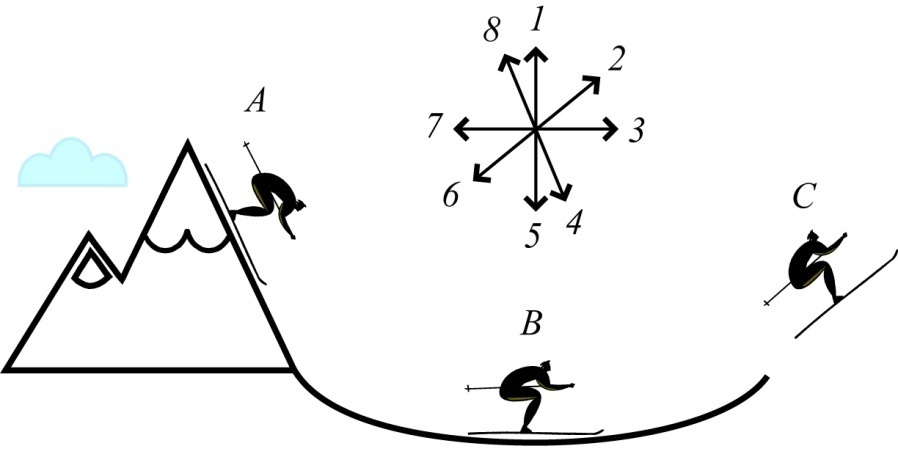 A
Conceptual Example 3.3-3
What direction is the acceleration of the skier at position A, B and C.
B
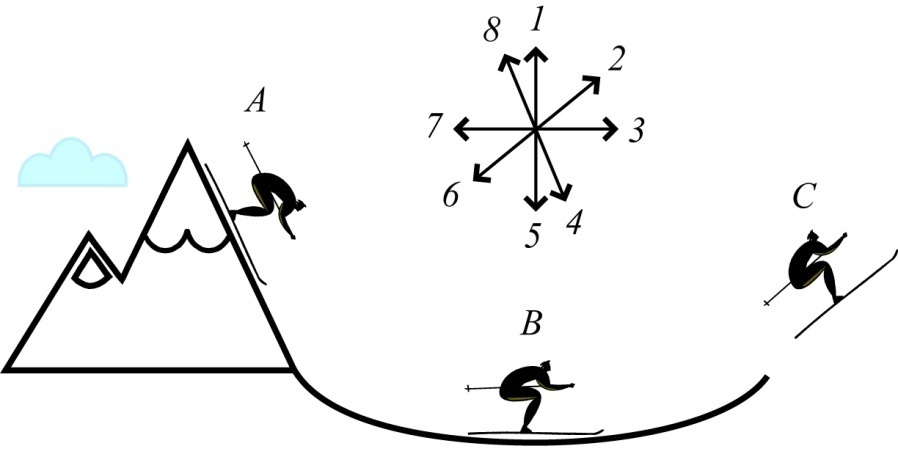 A
C
Conceptual Example 3.3-4
Consider a ball moving at 5 m/s, but in the following situations represented in the figure.  Rank the situations in order of largest to smallest ball acceleration magnitude for the instant represented in the figure.
Conceptual Example 3.3-4
Largest
Next
Next
Next
Next
Smallest
Conceptual Example 3.3-4
Largest
Next
Next
Next
Next
Smallest
F
a = <9.81 m/s2
a = <9.81 m/s2
a = 9.81 m/s2
a = 0 m/s2
E
A
D, C
a = 25 m/s2
a = 27 m/s2
B
Conceptual Example 3.3-5
It is known that the total amount of acceleration that a racecar tire can achieve before skidding is limited.  Therefore, which of the following paths should a racecar driver take through a curve in order to maximize the amount of speed that she can carry through the curve?
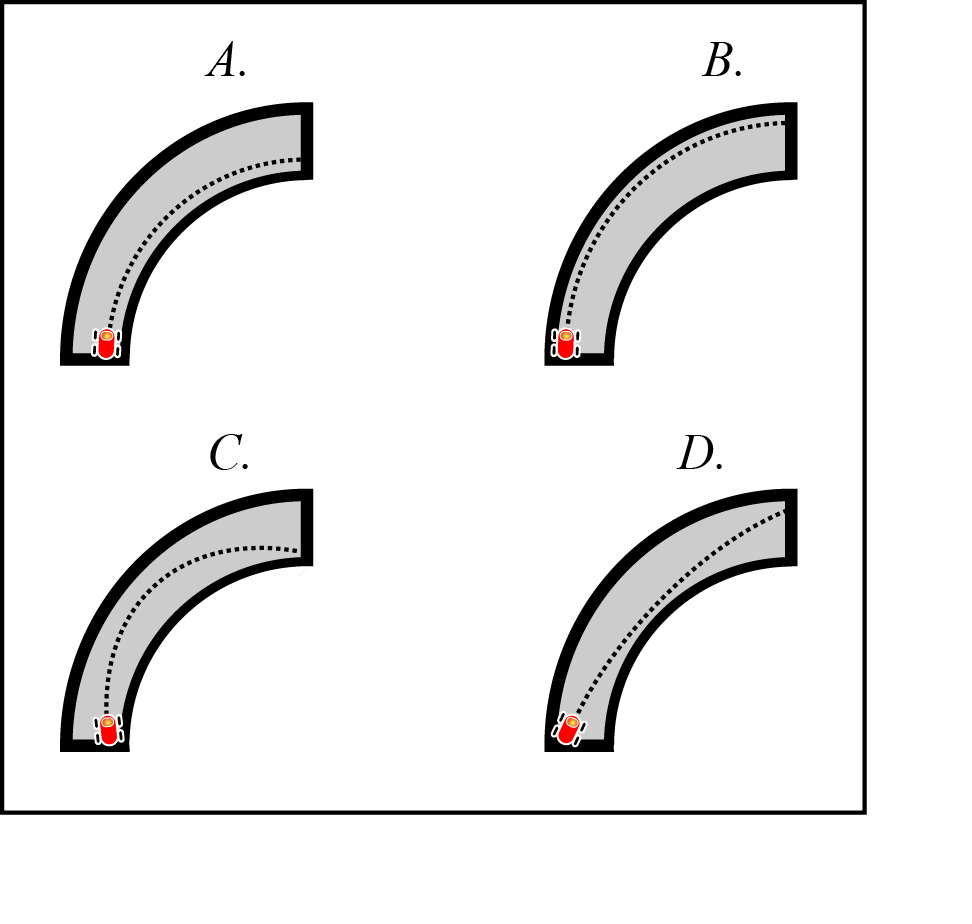 Conceptual Example 3.3-5
Which of the following paths should a racecar driver take through a curve in order to maximize the amount of speed that she can carry through the curve?
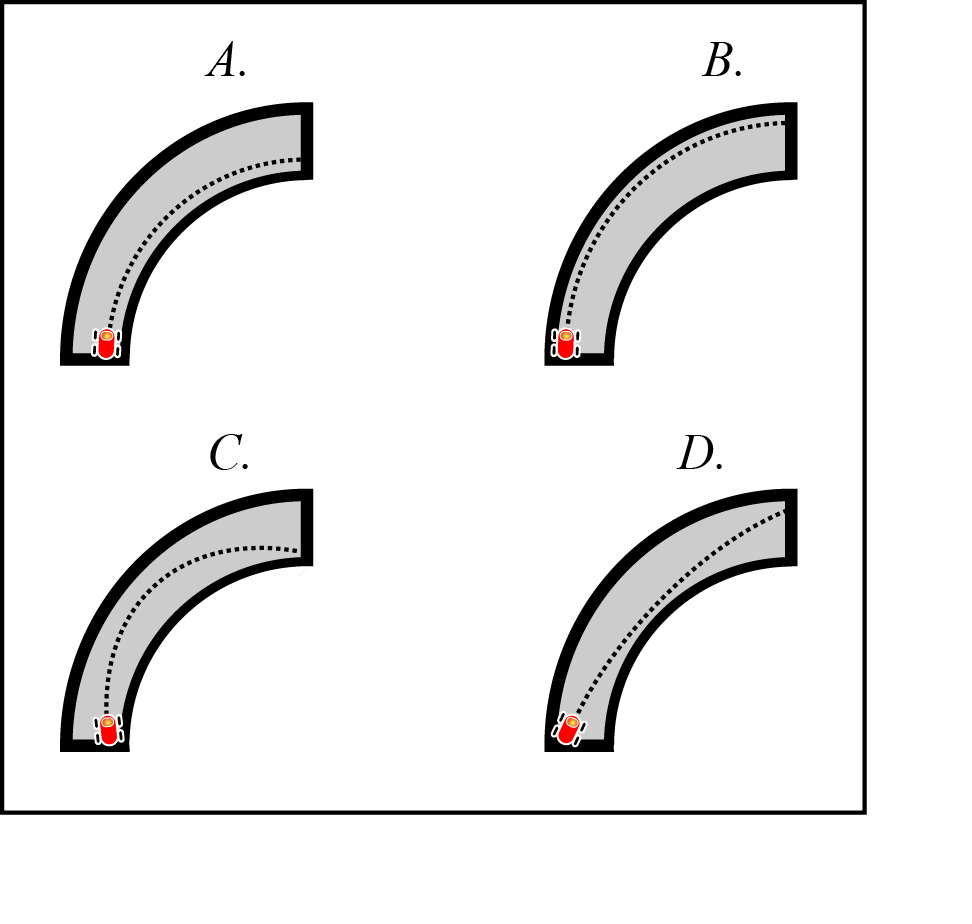 Conceptual Example 3.3-5
Which of the following paths should a racecar driver take through a curve in order to maximize the amount of speed that she can carry through the curve?
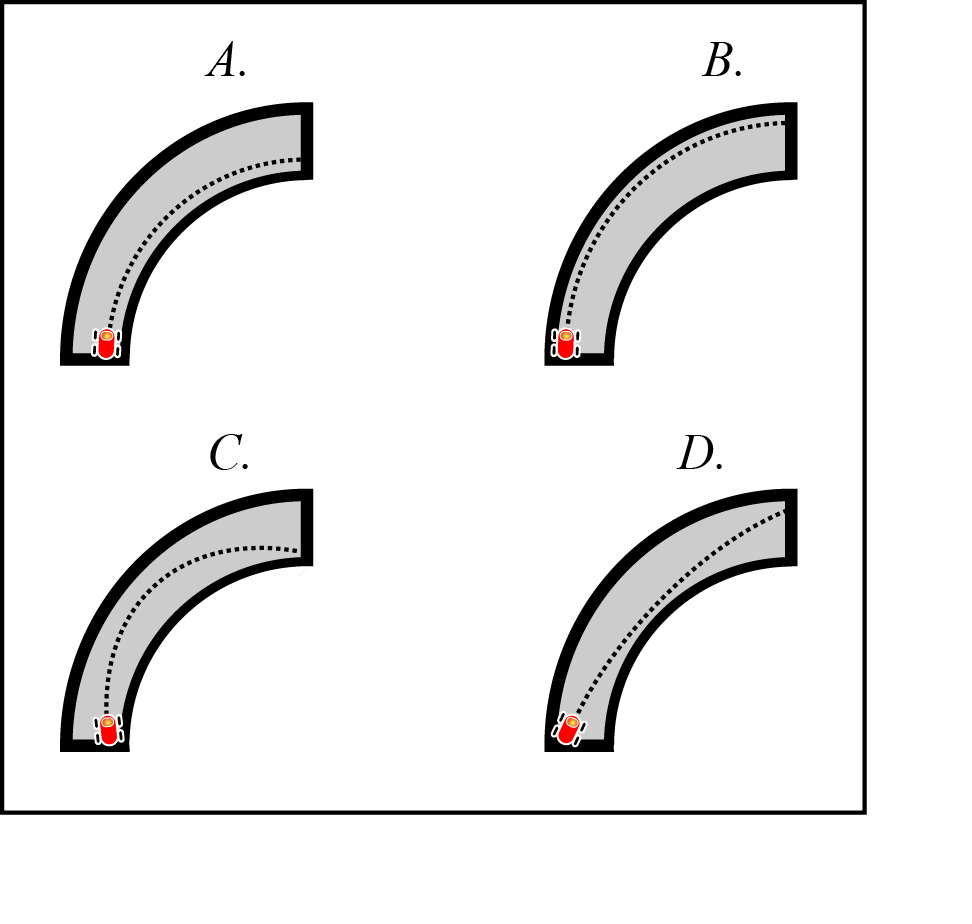 Example Problems
EP3.3-6
EP3.3-7 (Video)
EP3.3-8
EP3.3-9